Perfect Health: Ayurvedic Lifestyle
Introduction to Ayurveda
Your name
Instructor Title
Ayurveda: The Science of Life
Ayurveda: Ayus = life, Veda = science or knowledge 
5,000 year-old consciousness based system of healing from India 
The purpose of Ayurveda is to help us return to our natural state of health, balance, and wholeness
Ayurveda recognizes the primacy of consciousness and offers powerful practices that can help us change the qualities of our experiences in consciousness to create health and balance in your mind-body system
Our essential and ground state is pure consciousness, pure potentiality, and the field of all possibilities. Consciousness is the source of all our experiences, including our sensations, images, feelings, thoughts, imagination, creativity, perceptions, insight, and intuition
Ayurveda: The Science of Life
Ayurvedic practices include sensory modulation, meditation, yoga, nutrition, emotional wellbeing, physical activity, breathing practices, daily routines and many other tools and practices for shifting our consciousness towards health and happiness
Ayurveda is experiential and there is no “one size fits all” prescription for well-being: instead, every health-related measure is based on an individual’s mind-body type, or dosha, and the needs that derive from it
The six most important pillars of health to focus on in our daily lifestyle are sleep, meditation, movement/physical activity, healthy emotions, grounding, and optimal nutrition.  All of these components are included in the Perfect Health Program.
The Benefits of Ayurveda
Current scientific research validates Ayurvedic techniques
Ayurvedic techniques can change gene expression to promote healing, self-regulation, and homeostasis (balance)
Three studies conducted at the Chopra Center’s Perfect Health program and the Seduction of Spirit programs reported:
Anxiety reduction
Sustained increases in psychological well-being
Decrease in chemicals that may increase the risk of heart disease
Body, Mind, and Soul
We are inseparable parts of the infinite field of intelligence
The physical world, including our body, is a reflection of our perceptions, thoughts, and feelings
Our body and mind are dynamic and constantly transforming. We are not static physical machines that have learned manufactured thoughts, emotions, and ideas.  Rather, we are a network of intelligence in dynamic exchange with everything that surrounds us
Layers of Life
There are three primary layers of life: physical, mental, and spiritual
These layers of existence are not separate, they are consciousness in different disguises
Primordial Sound Meditation enables us to witness these layers from a new perspective
Balance and healing can occur when we are able to freely access these different layers
Five Elements
Building blocks of nature that make up everything we perceive through our senses
These exist both within us and in the world around us
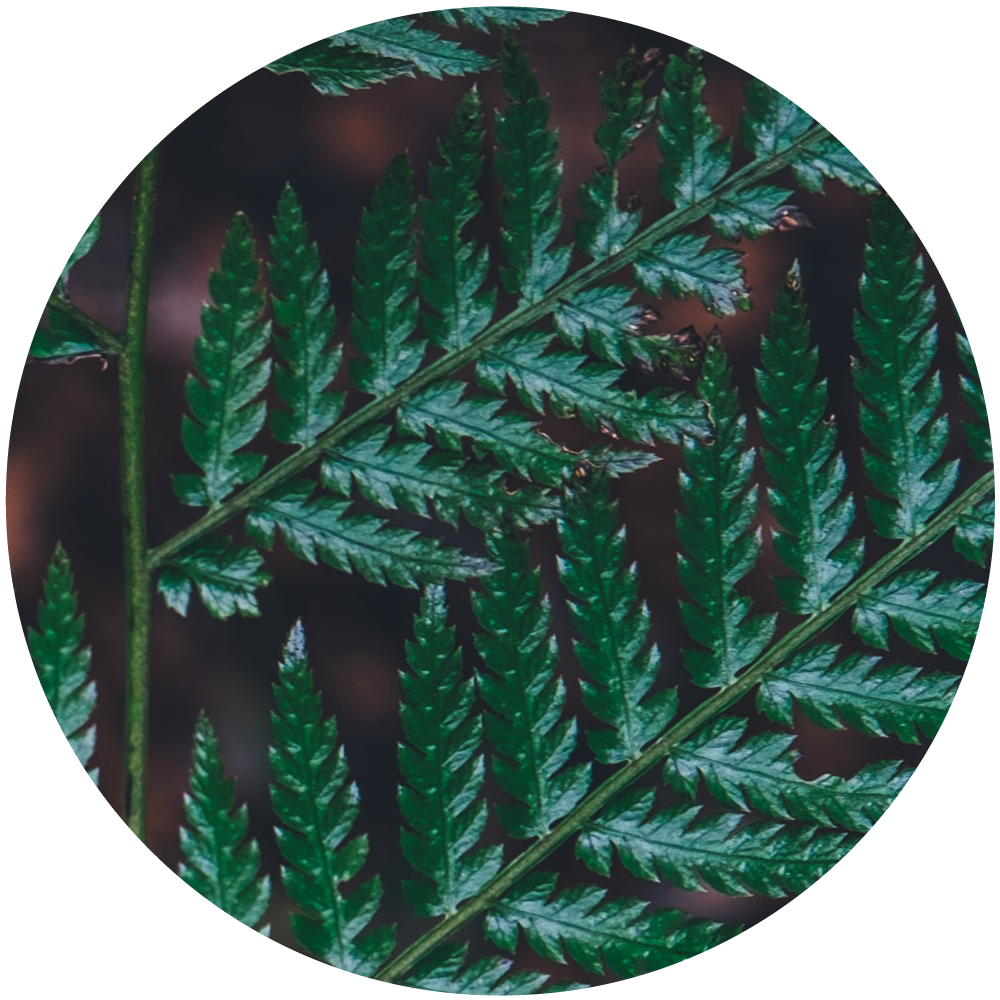 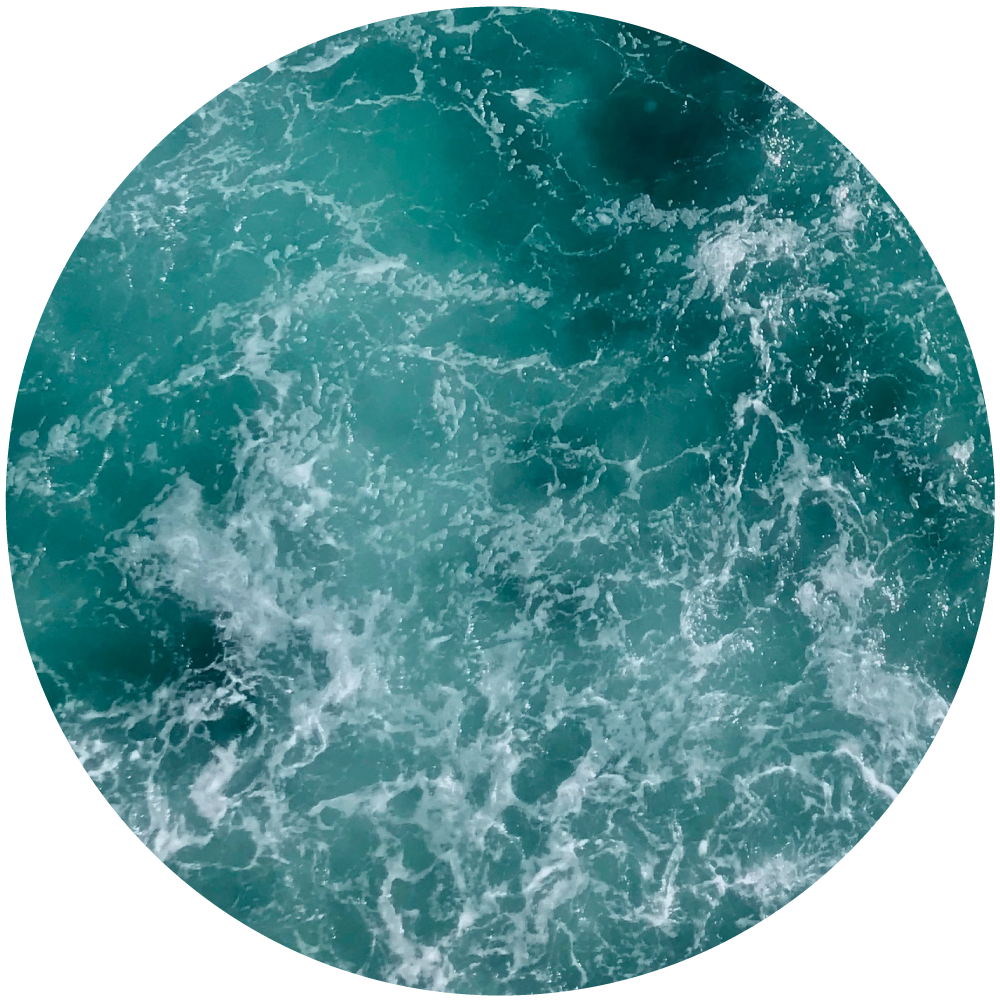 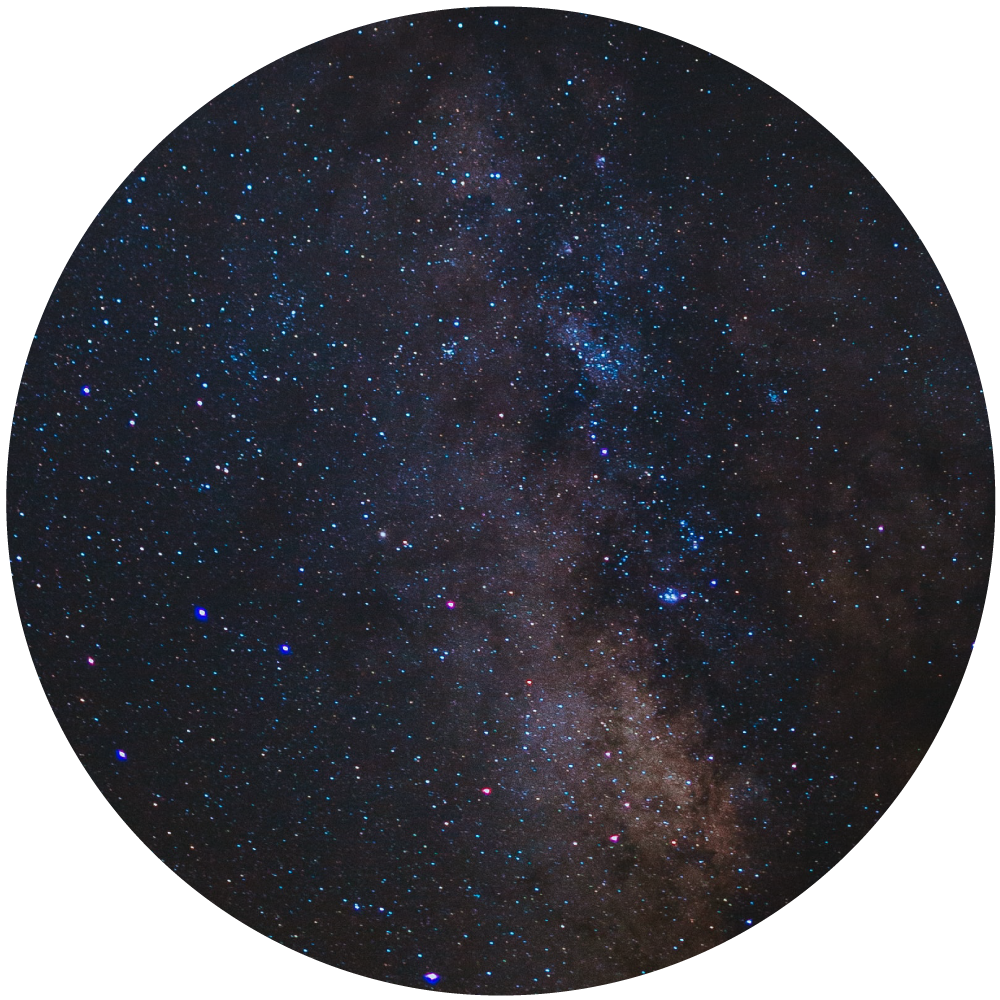 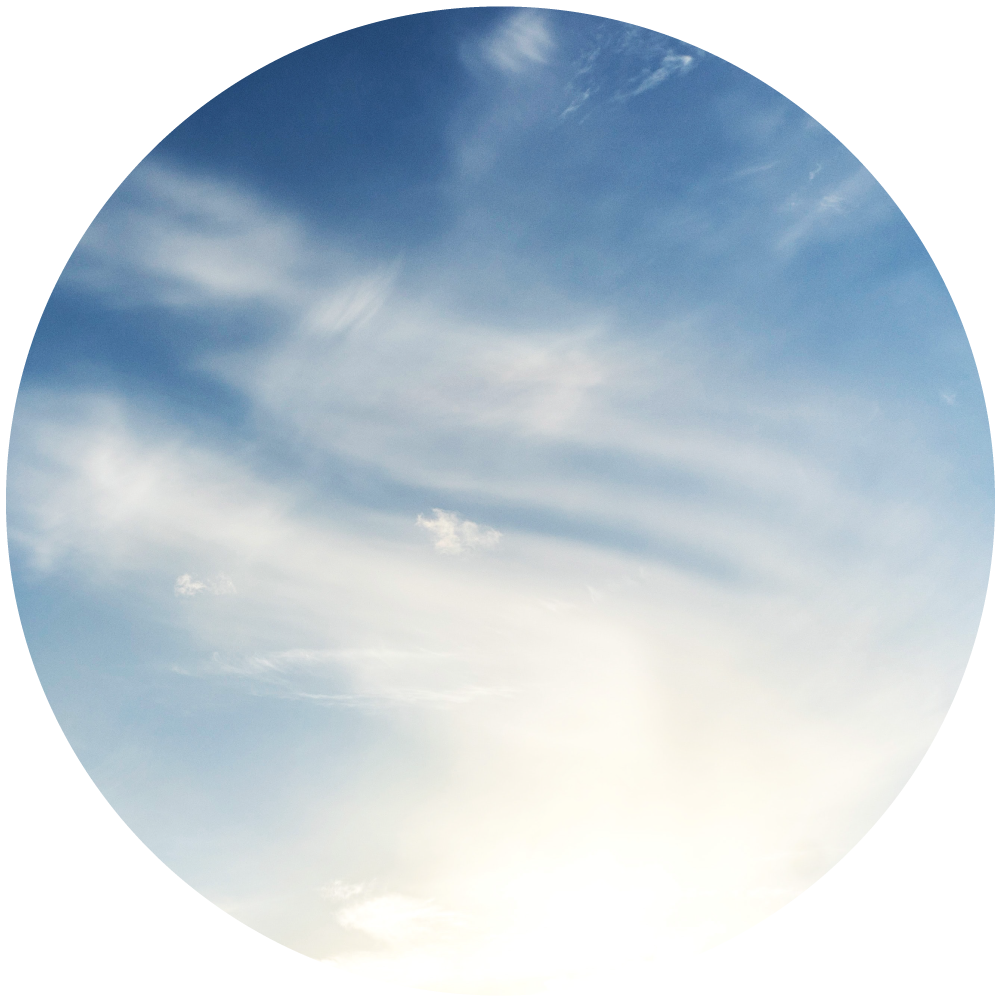 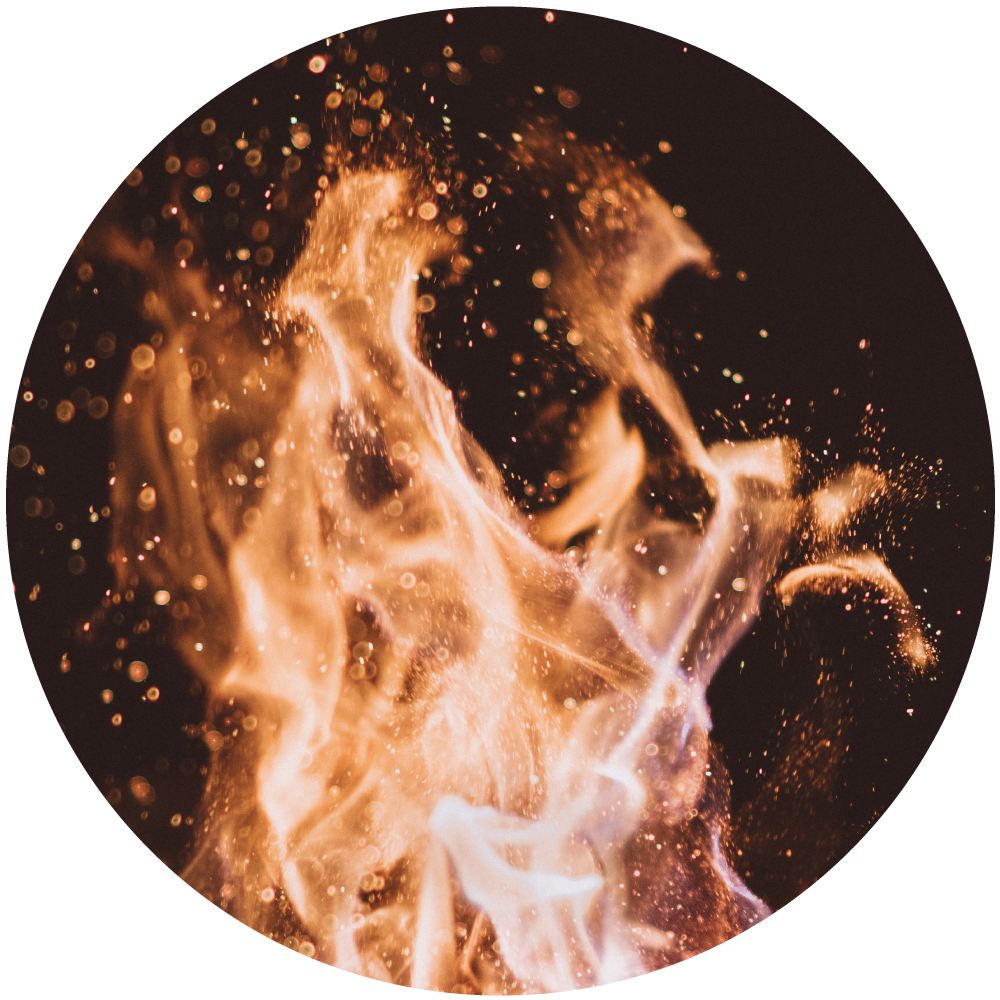 Earth(PRITHIVI)Form/Protection
Water(JALA)Cohesiveness
Space(AKASHA)Potential
Air(VAYU)Change
Fire(TEJAS)Transformation
Three Doshas | Mind Body Constitutions
VATAMovement
PITTATransformation
KAPHAProtection
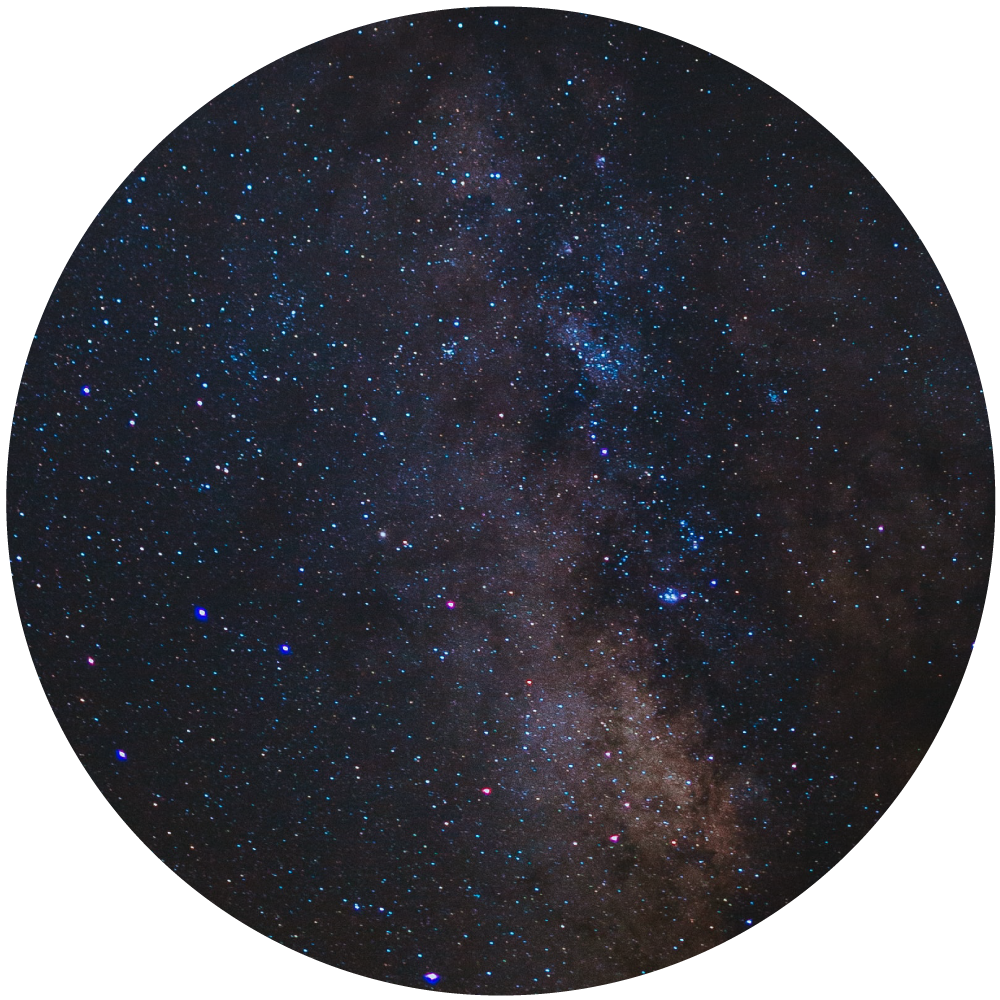 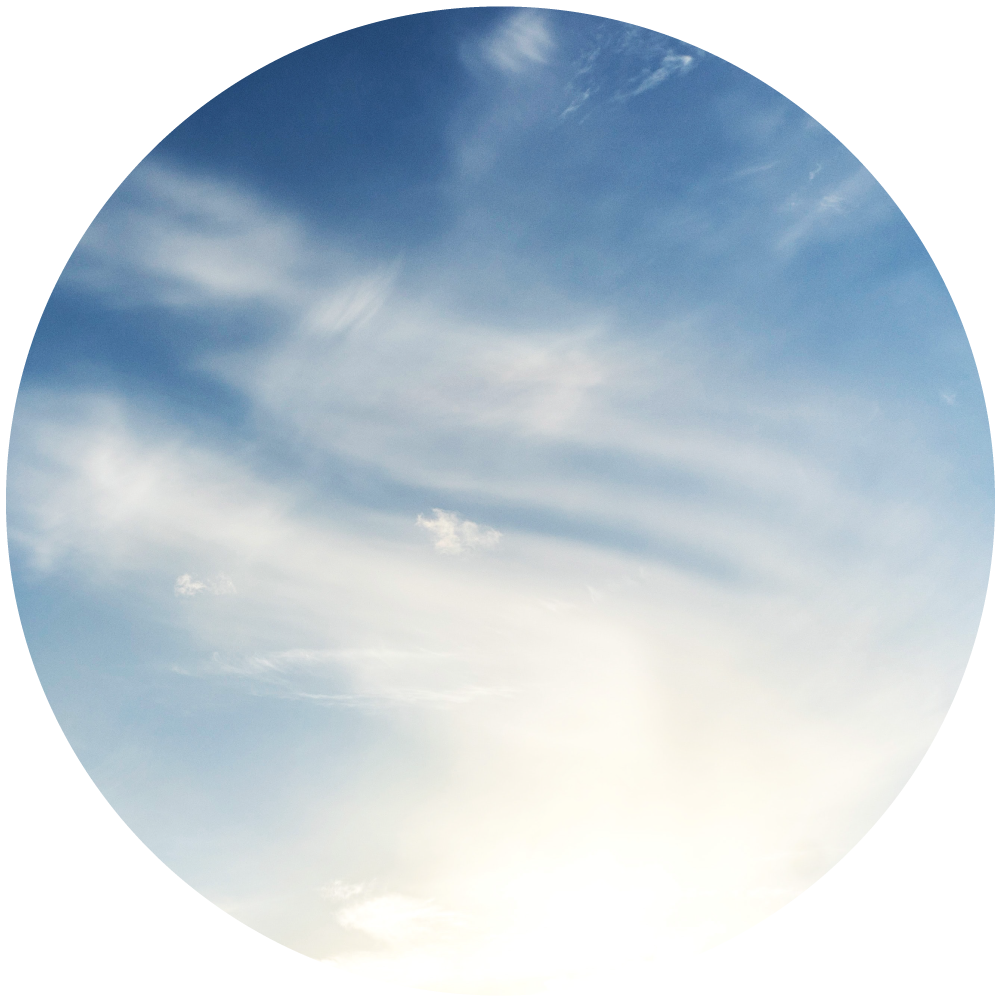 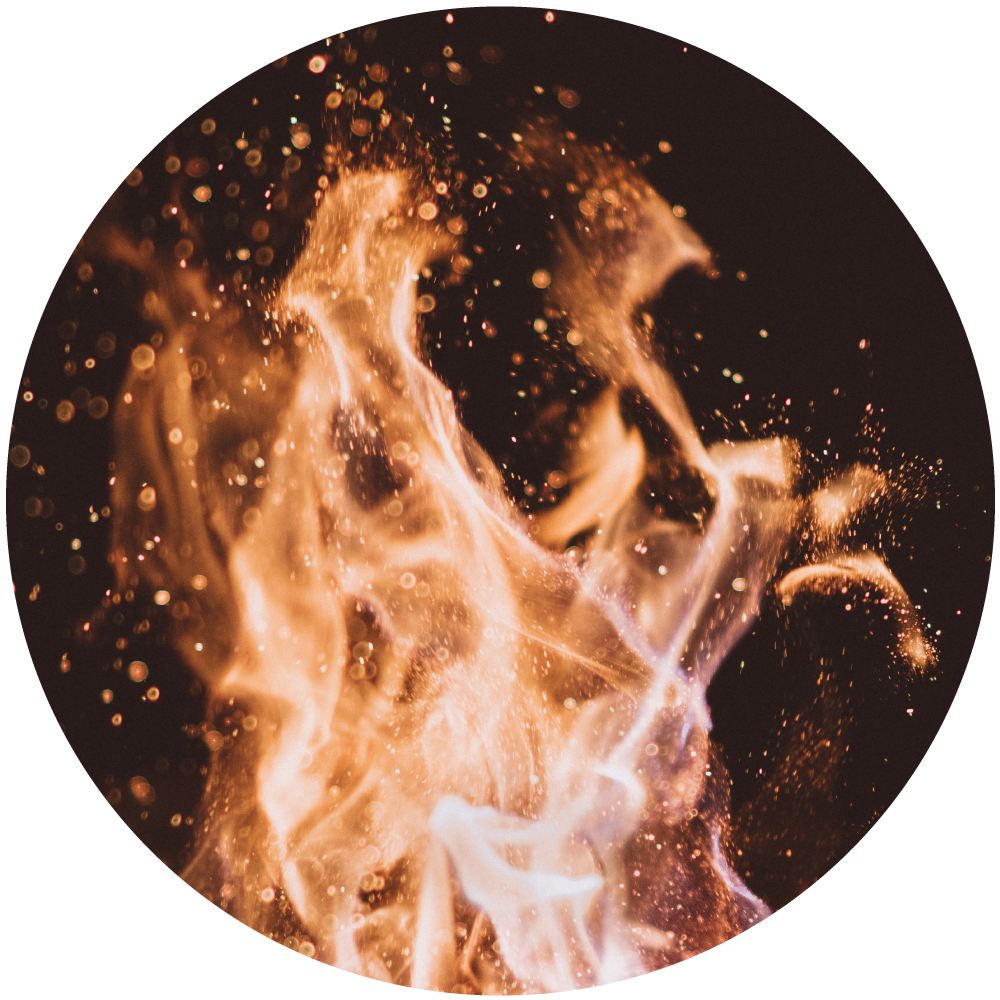 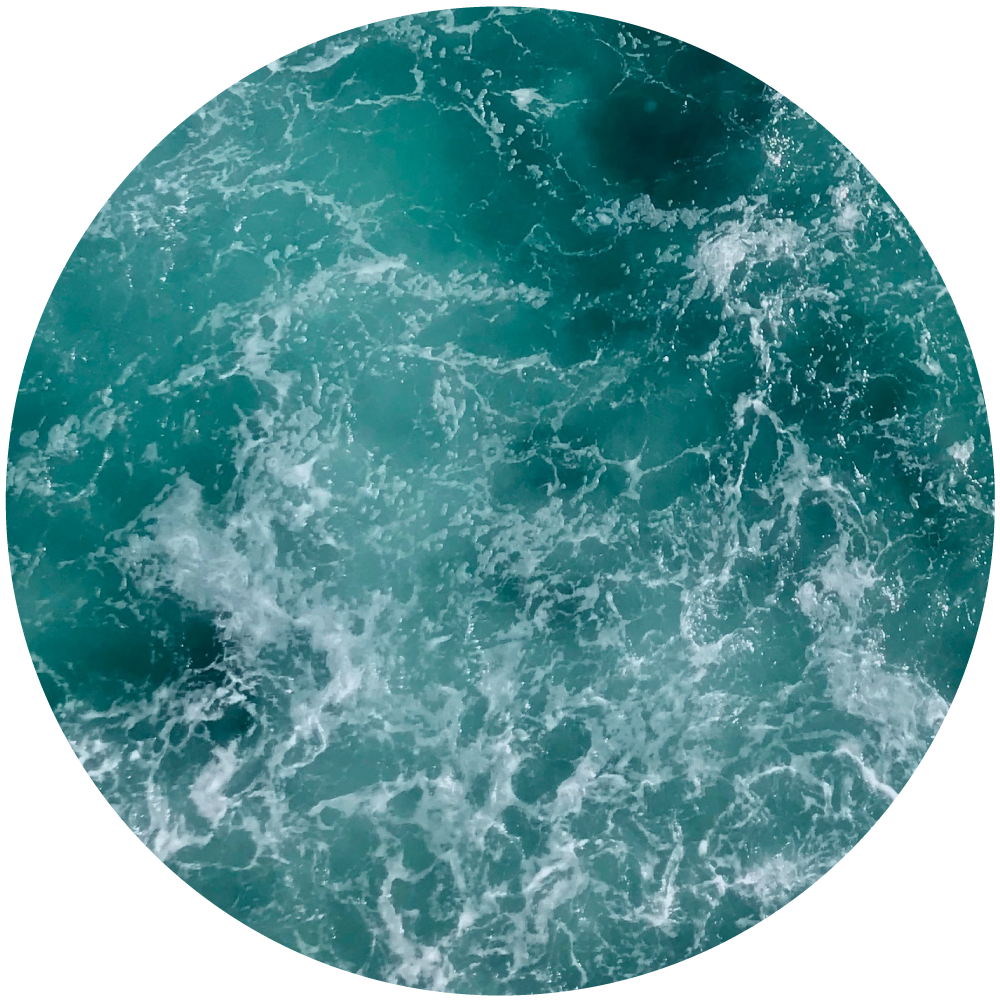 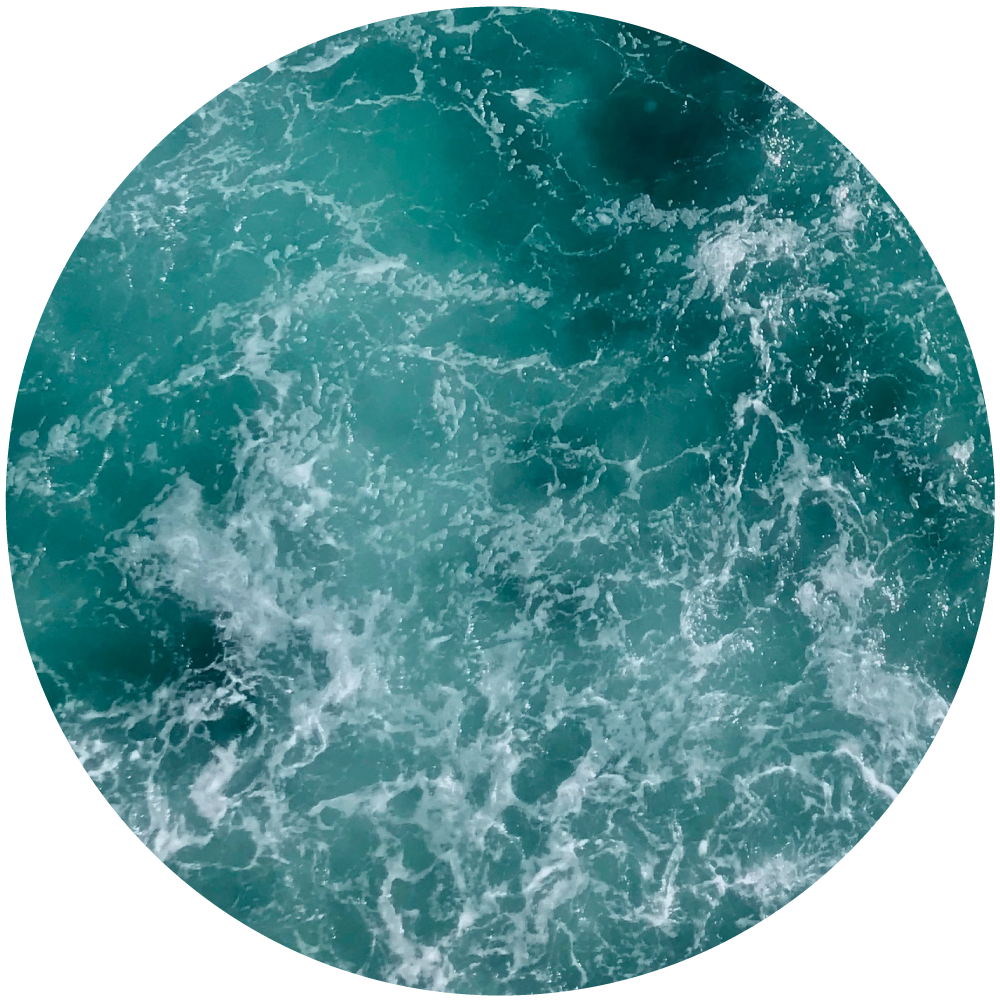 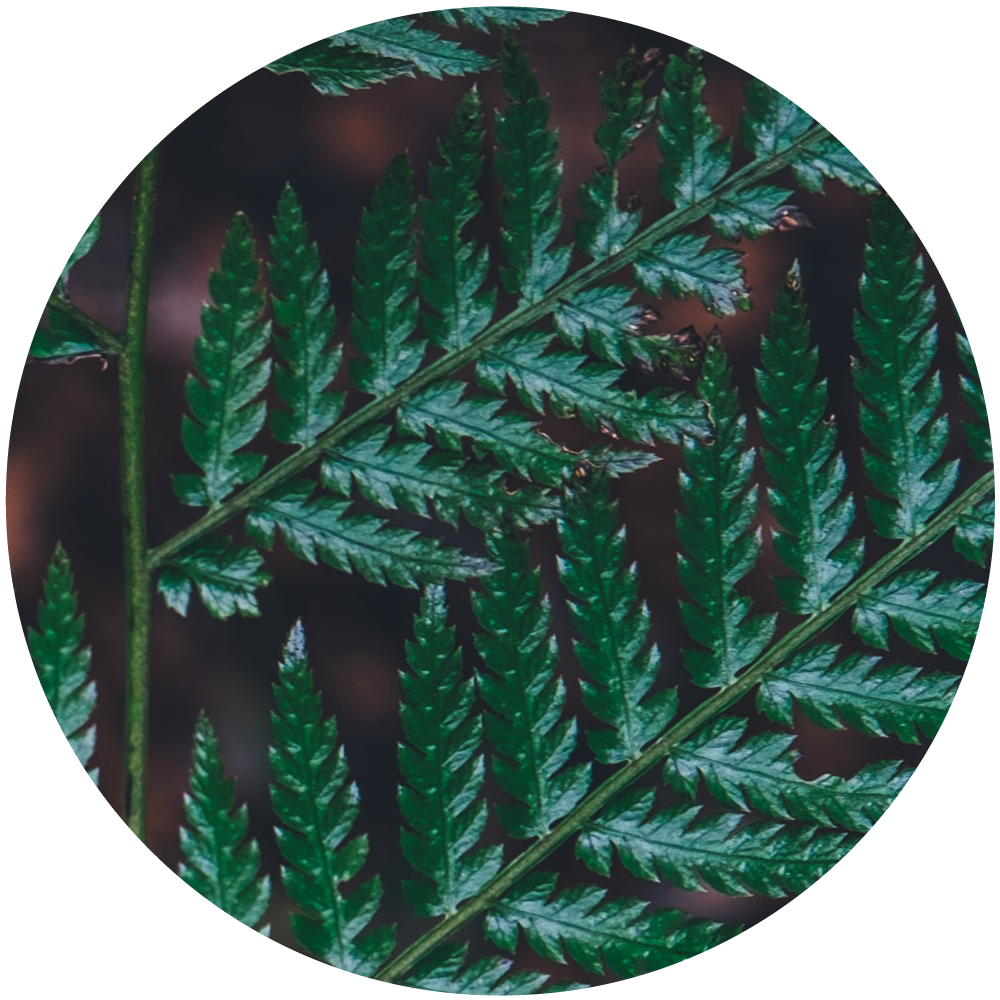 EARTH
WATER
WATER
FIRE
SPACE
AIR
QUALITIES
CHARACTERISTICS
Thin, light frame
Variable digestion and sleep patterns
Dry skin and hair
Cold hands and feet
Moves and talks quickly
Quick and imaginative
Resists routine
Welcomes new experiences
Cold 
Light
Dry
Sharp
Irregular
Rough
Mobile
Quick
Changeable
Vata
Primary Functions:
Movement, Transportation
ELEMENTS
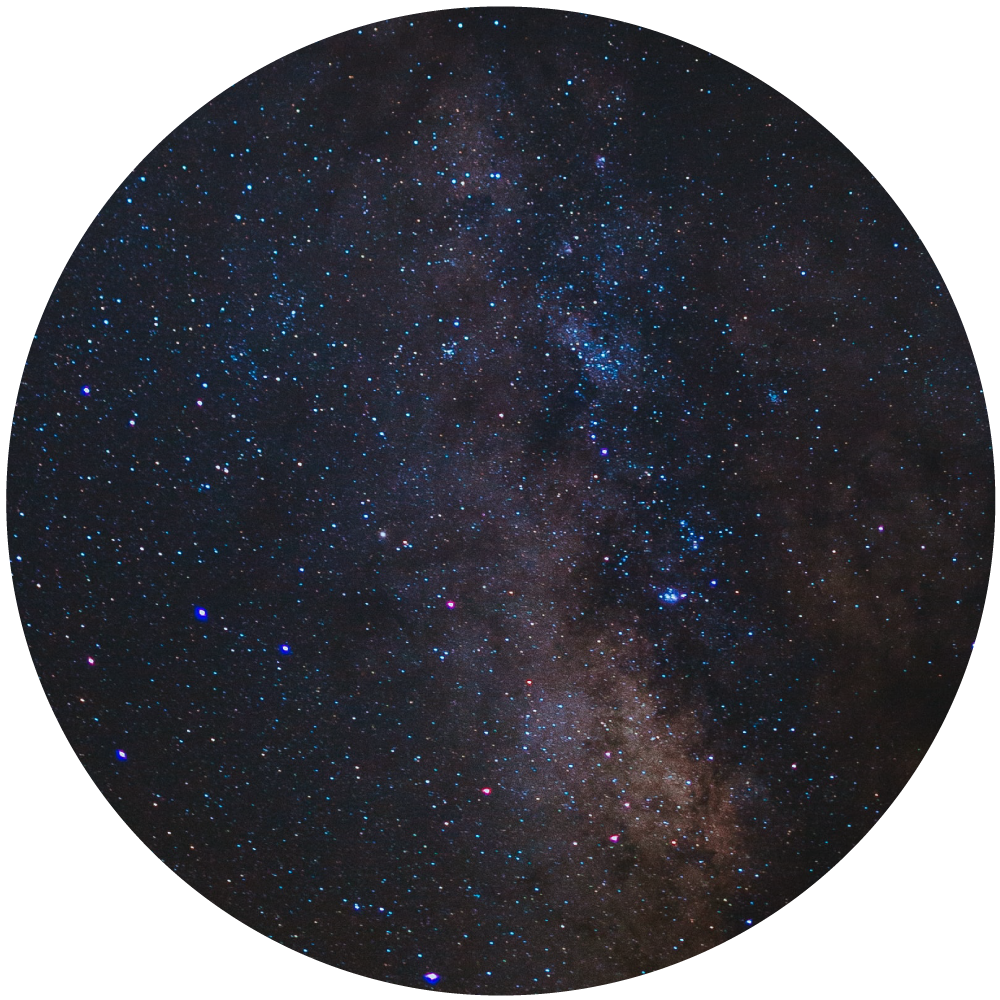 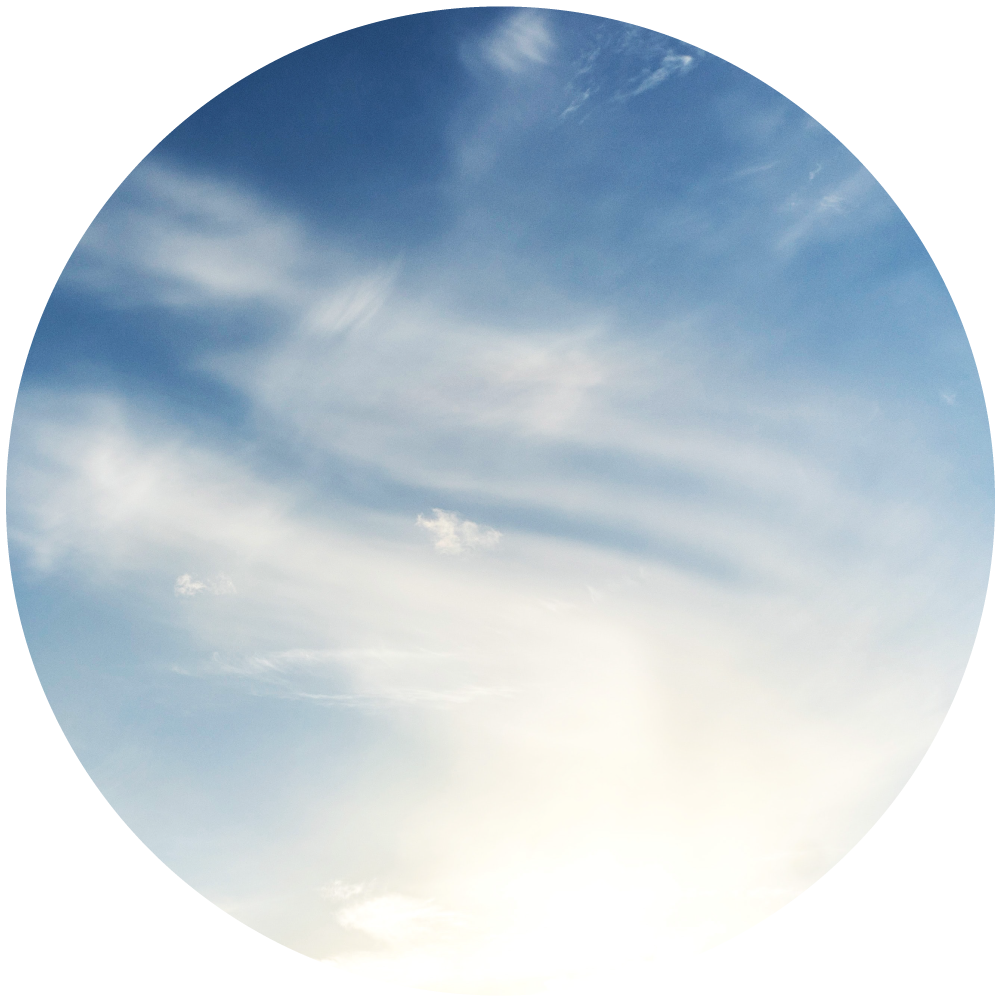 BALANCED
IMBALANCED
Energetic
Creative
Adaptable
Shows initiative 
Good communicator
Spontaneous
Enthusiastic 
Lively
Overactive Mind
Anxiety
Worry
Inconsistency
Insomnia
Constipation
Gas, bloating
Fatigue
Vata
Resembling the Wind
QUALITIES
CHARACTERISTICS
Medium build
Strong appetite 
Warm body temperature
Sleeps soundly for short periods
Sharp intellect
Direct and precise
Organized routine
Ambitious 
Courageous
Hot
Light
Oily
Intense
Penetrating
Pungent
Sharp
Acidic
Moist
Pitta
Primary Functions:
Transformation, Metabolism
ELEMENTS
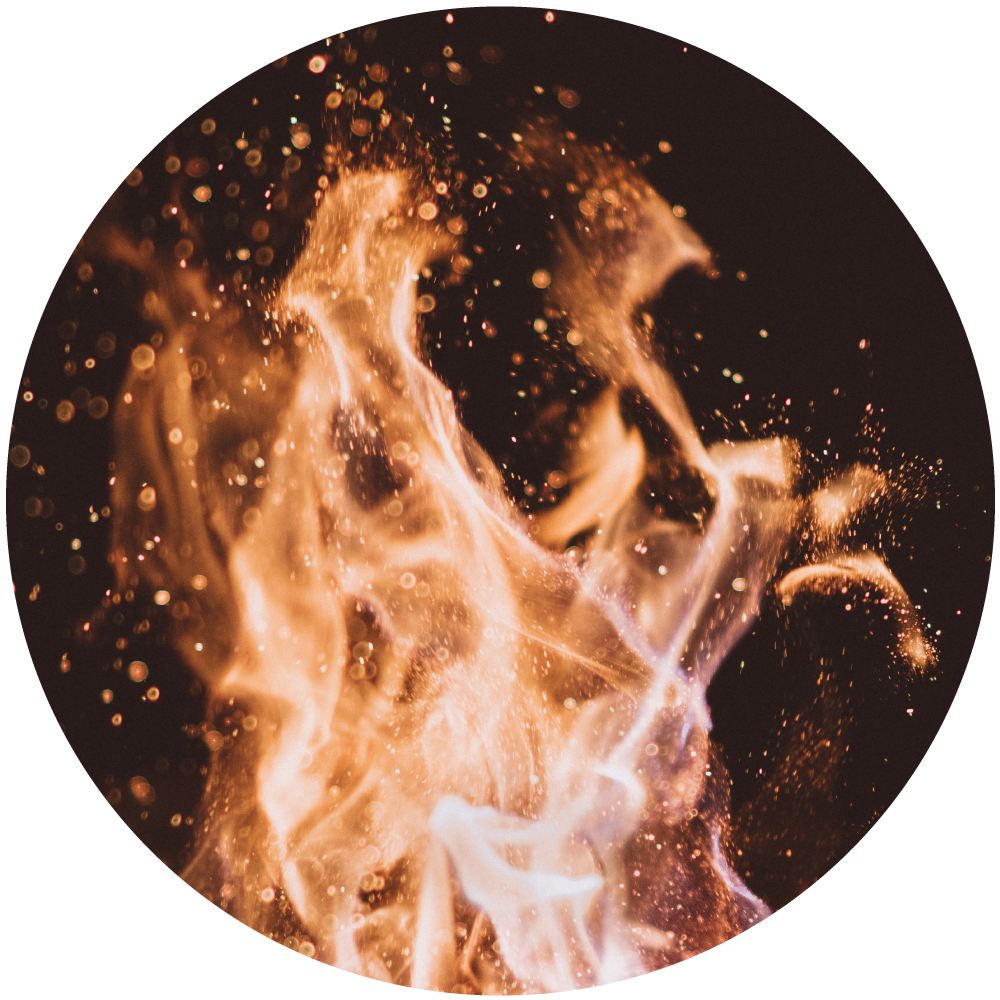 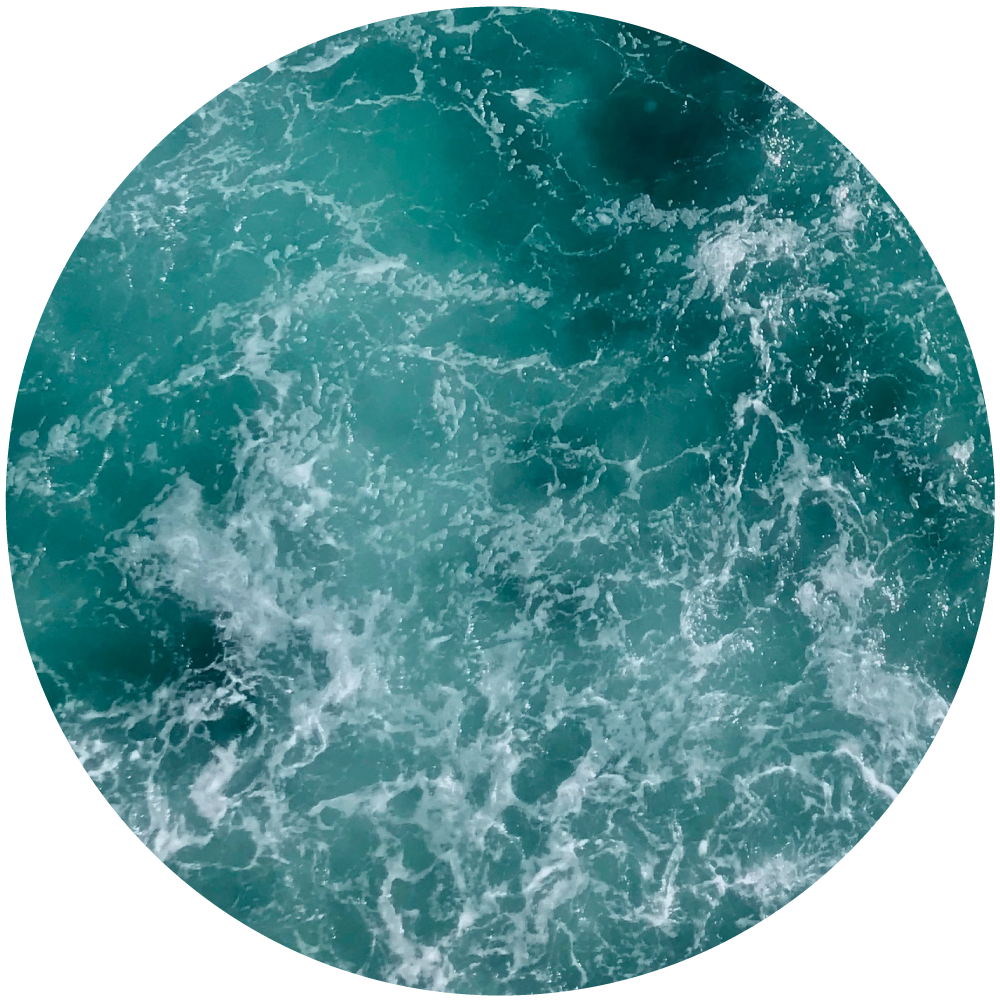 BALANCED
IMBALANCED
Bright
Warm
Friendly
Focused
Intelligent
Decisive
Natural leader
Strong digestion
Passionate
Angry
Irritable
Excessively critical
Judgmental
Aggressive
Skin rashes
Inflammation
Indigestion
Pitta
Fiery in Nature
QUALITIES
CHARACTERISTICS
Heavyset
Smooth skin and thick hair
Deep sound sleep 
Slow moving
Good stamina
Easygoing
Methodical, thoughtful nature
Detail oriented
Enjoys routine
Cold
Heavy
Solid
Stable
Smooth
Oily
Slow
Steady
Soft
Kapha
Primary Functions:
Protection, Structural Integrity
ELEMENTS
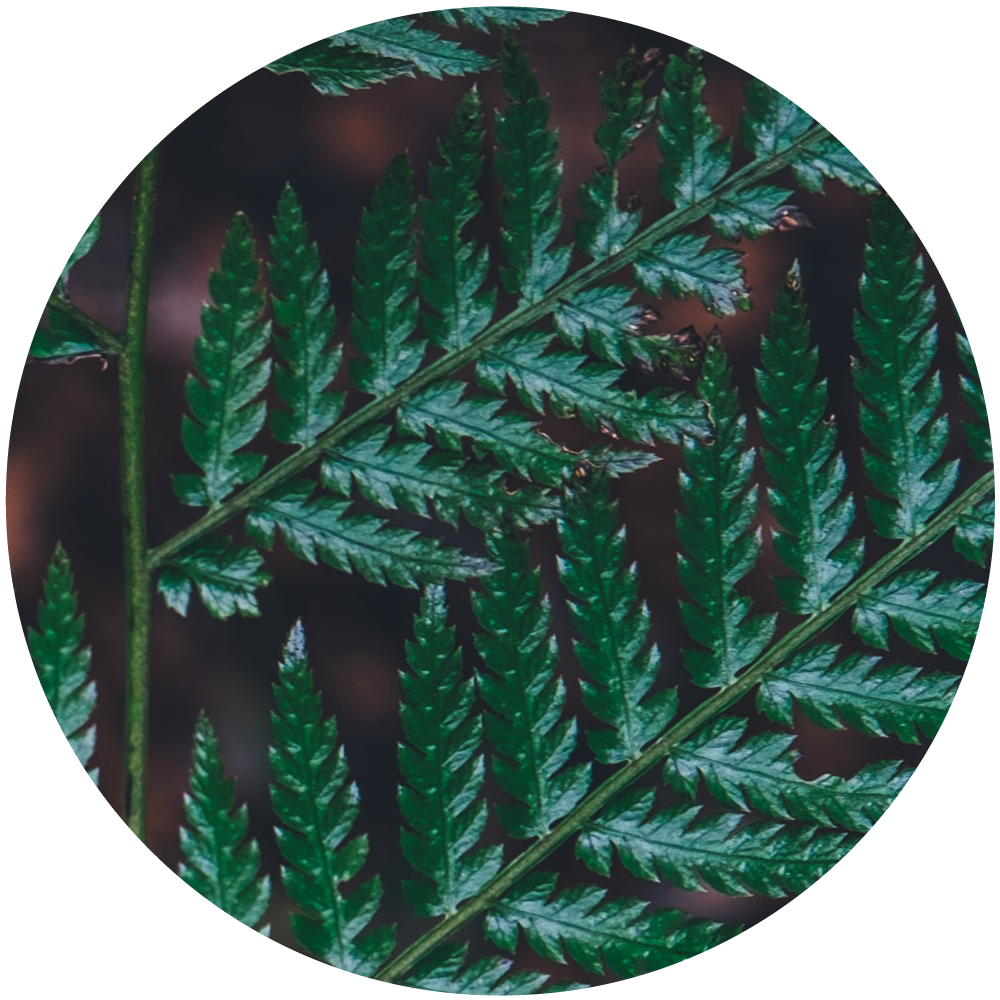 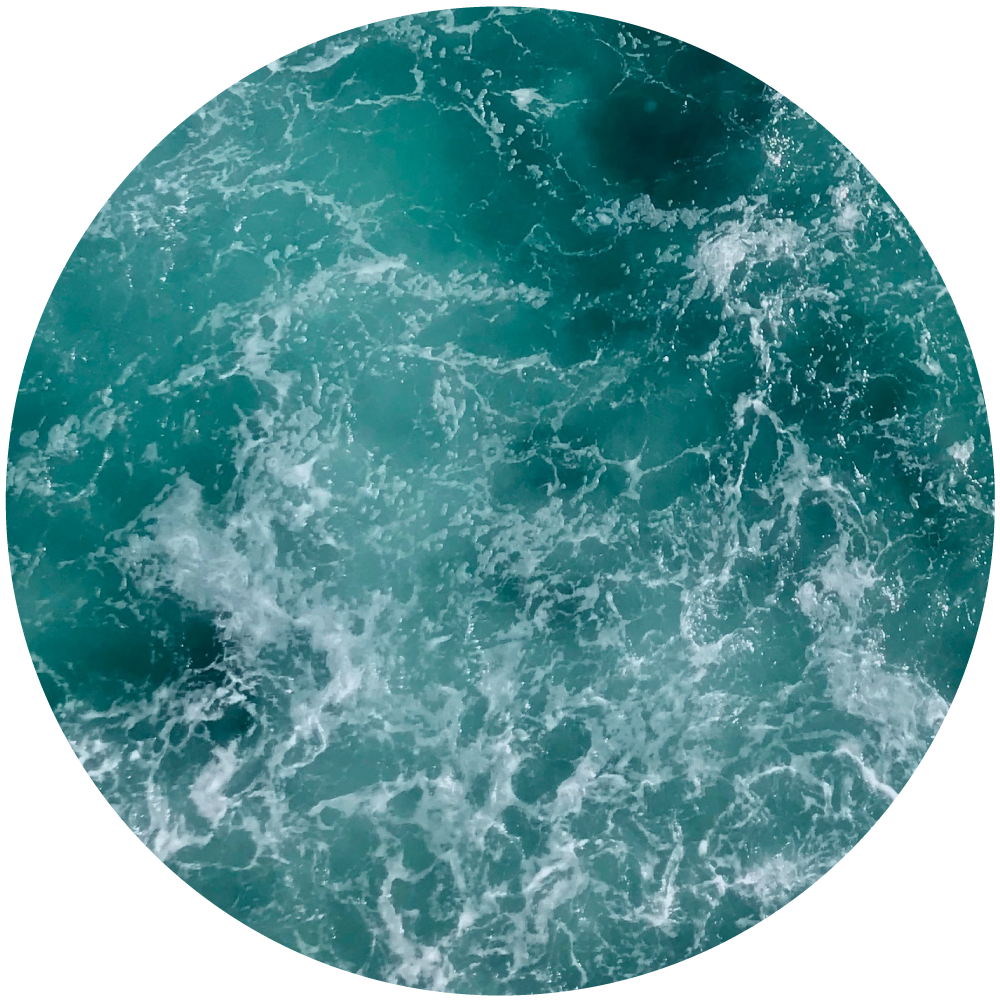 BALANCED
IMBALANCED
Steady
Consistent
Loyal
Strong
Grounded
Supportive
Loving
Content
Calm
Patient
Dull
Inert
Needy
Attached
Congested
Overweight
Complacent
Lethargic
Overly-protective
Resistant to healthy change
Kapha
Grounded, unruffled, may resist change
Individual Mind-Body Constitution
Maintaining balance is essential to health
Prakruti
Vikruti
Individual constitution - determined at conception
All three doshas are present in everyone, but one or two typically predominate
Current state of balance - now!
Reflects imbalances that are influenced by experiences and choices
Referring to Mind-Body Constitution
Vata
Kapha
Pitta
Kapha – Kapha
Kapha – Vata
Kapha – Pitta
Vata – Vata
Vata – Pitta
Vata – Kapha
Pitta – Pitta
Pitta – Vata
Pitta – Kapha
Mind-Body Questionnaire
Interpreting Your Results
Section One
Section Two
Gathers information about your basic nature
Provides proportions of Vata, Pitta, and Kapha at conception
Primary doshas and basic nature doesn’t change, but may express themselves differently depending on stage of life or season
Snapshot of current mind-body state
Follow recommendations corresponding to the highest body and highest mind score to restore balance
Sense of sight, sound, and smell to balance the mind.  Sense of taste and touch to balance the body
Enlivening Health
Begin thinking of yourself as a multidimensional being. Notice how awareness expands or constricts.
Become familiar with the dosha qualities and characteristics to bring awareness and notice when imbalances arise. Take steps to restore balance.
Remember there is no “one size fits all” prescription for well-being